Экскурсия в музей авиации и космонавтики имени С. П. Королева
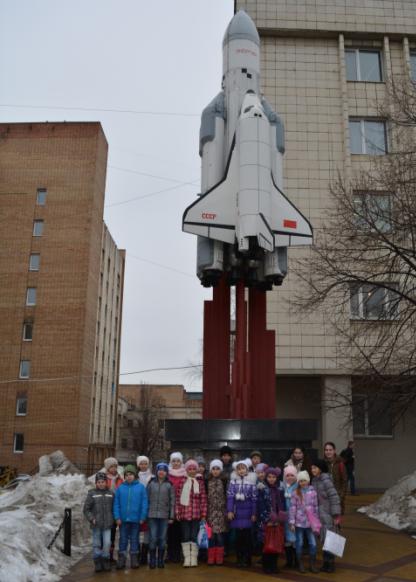 В ходе реализации проекта «Космос» творческие объединения «Бумажная фантазия», «Вязание», «Музейное дело» посетили музей авиации и космонавтики имени С.П. Королёва
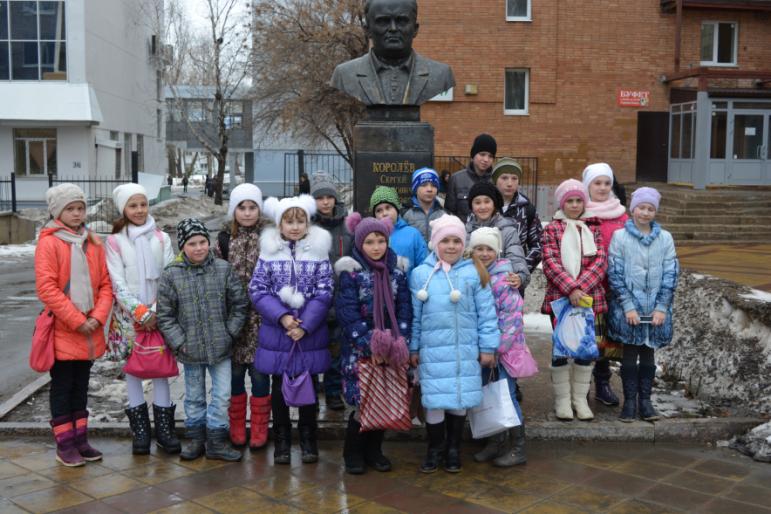 Музей основан в 1975 году (начало проектирования экспозиции), открыт -12 января 1977 года - в день 70-летия со дня рождения С.П.Королева.
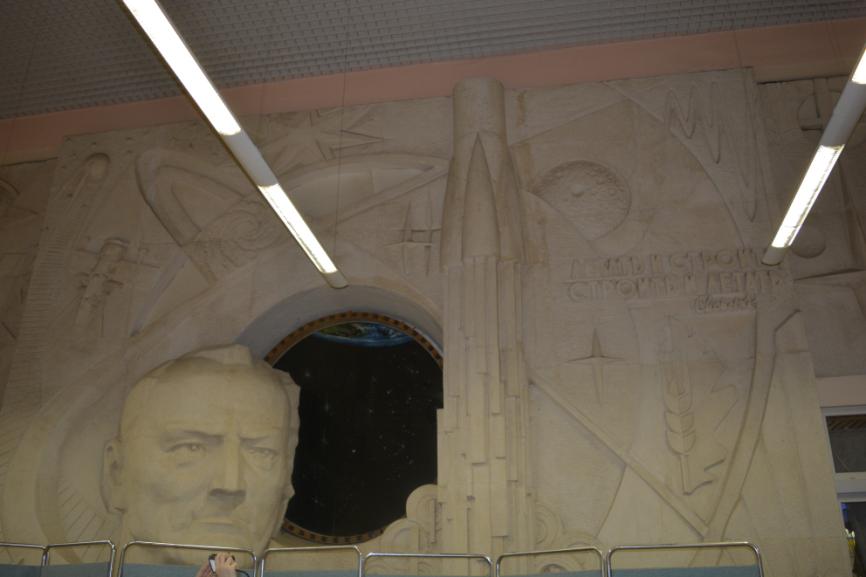 Ребята познакомились и историей развития 
отечественной авиации.
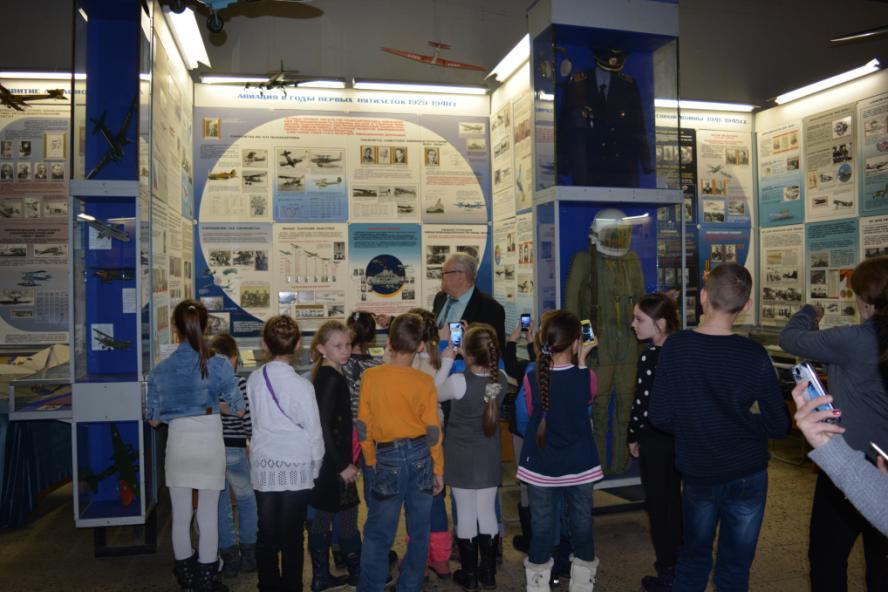 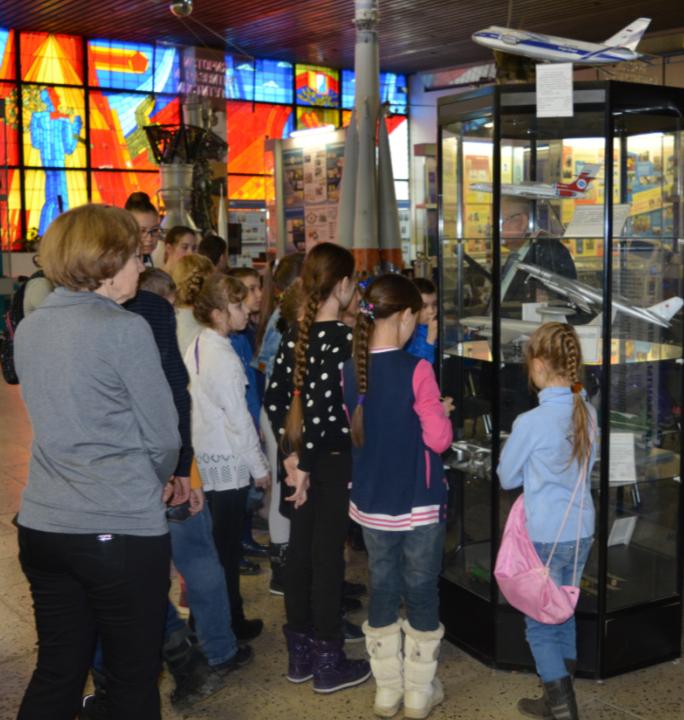 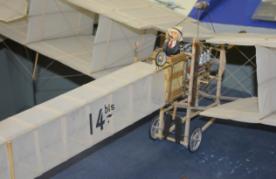 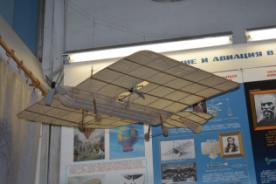 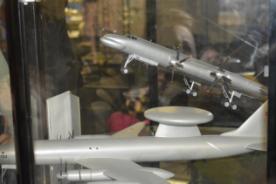 Авиацией в годы Великой Отечественной войны 
1941 -1945гг.
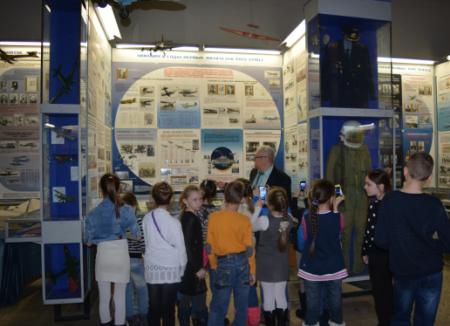 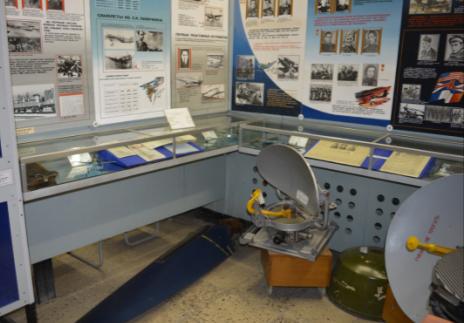 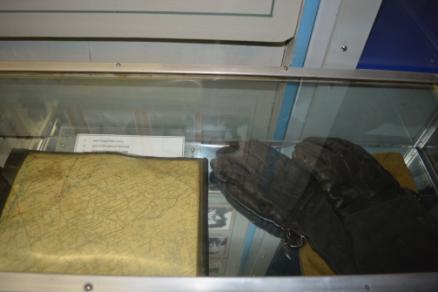 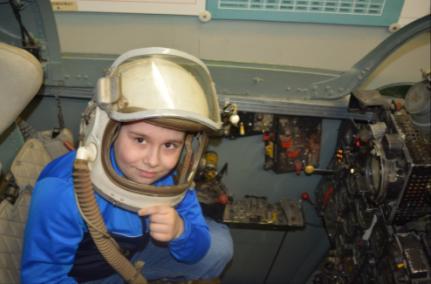 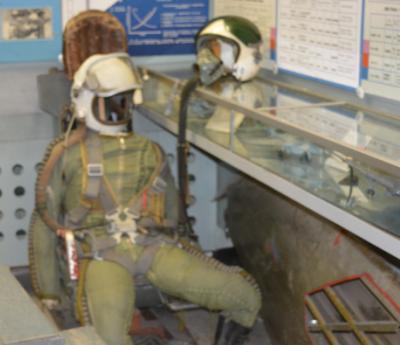 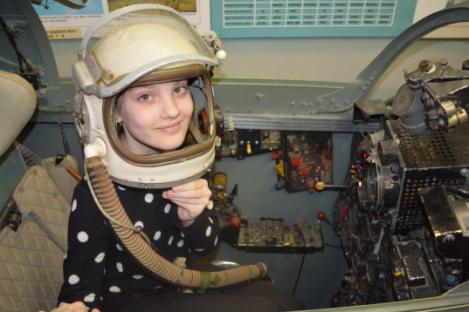 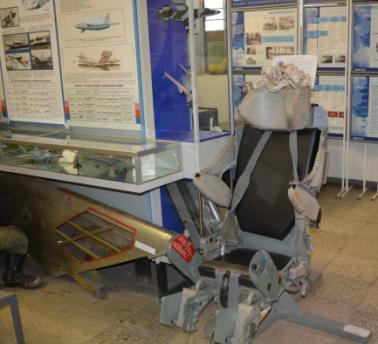 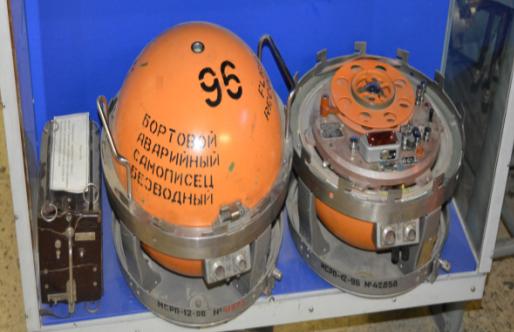 Историей отечественной космонавтики
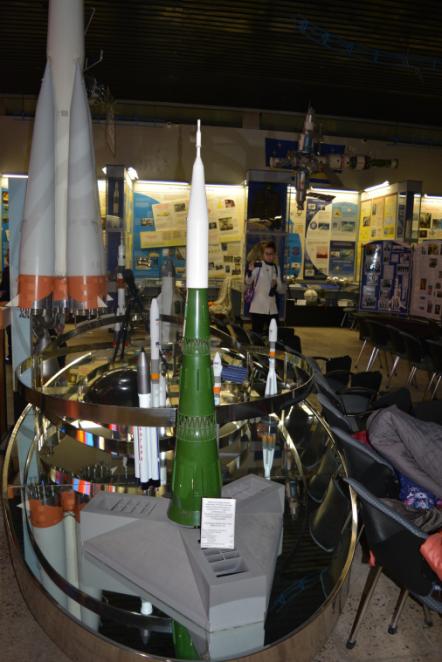 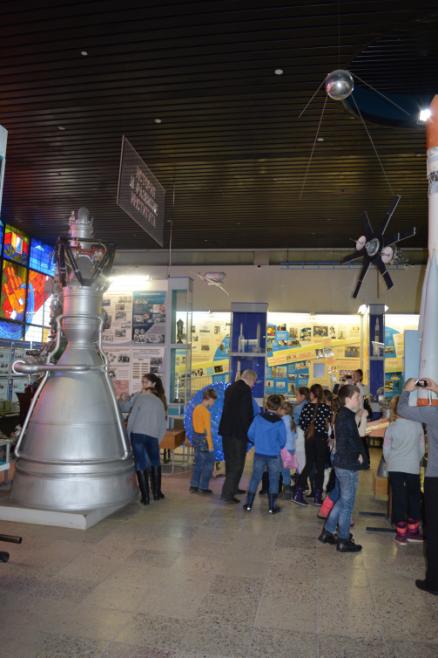 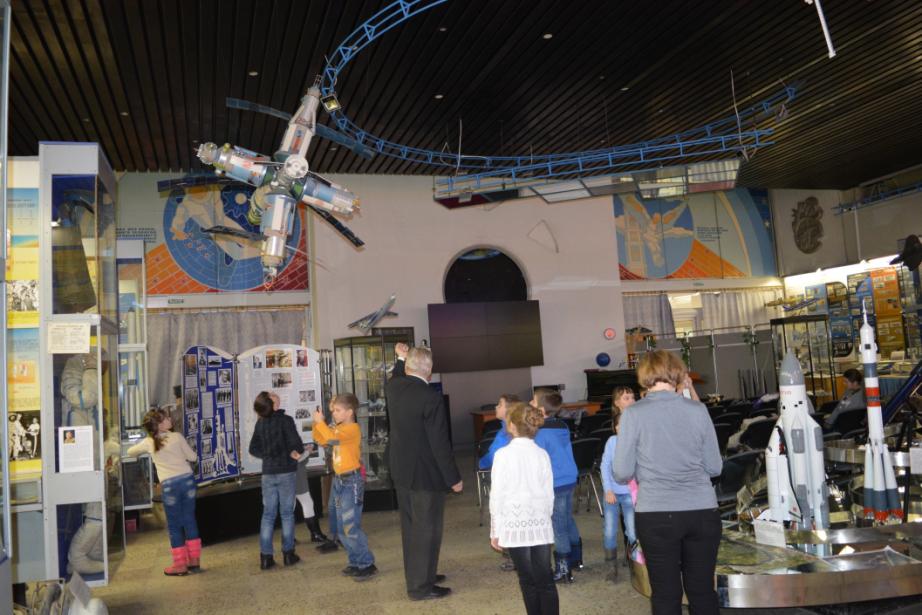 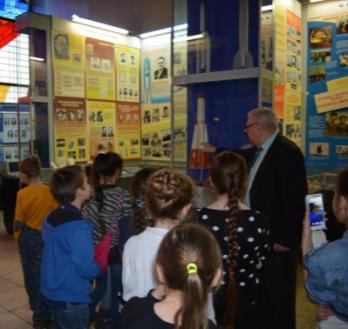 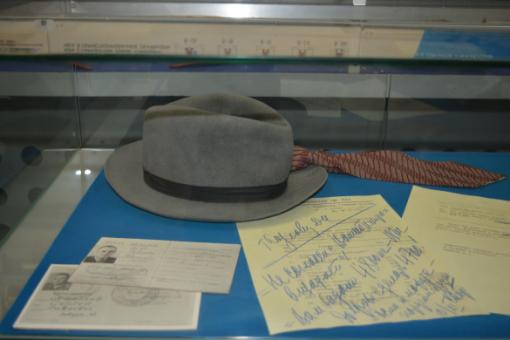 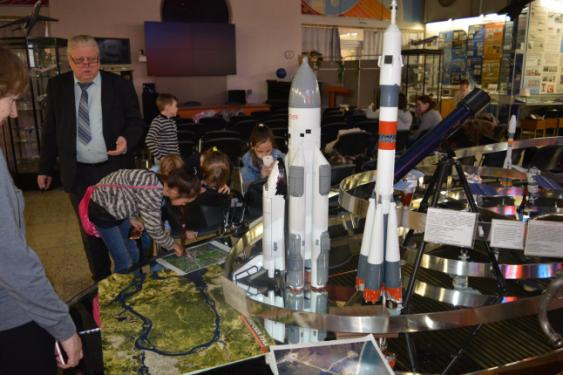 Шляпа Королёва С.П.
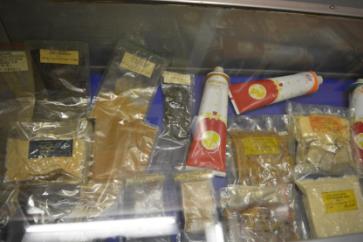 Питание космонавтов
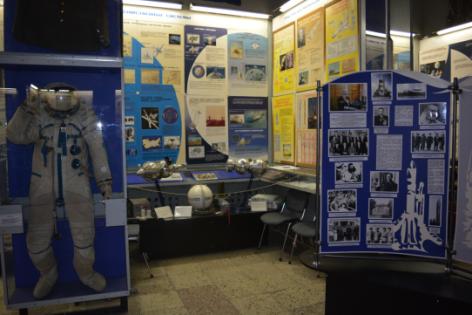 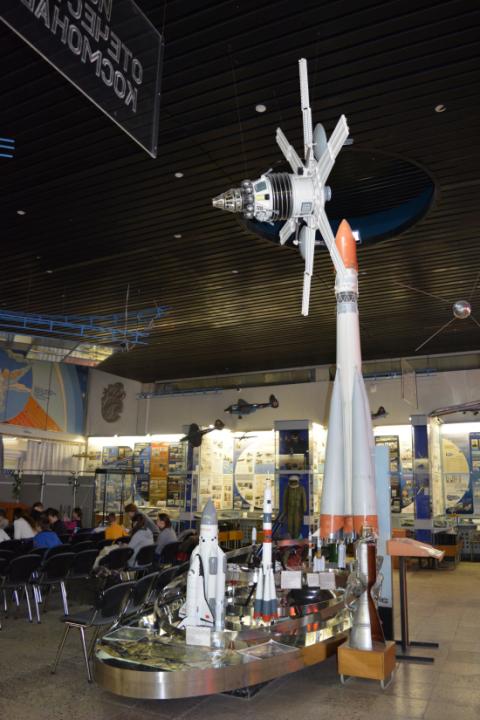 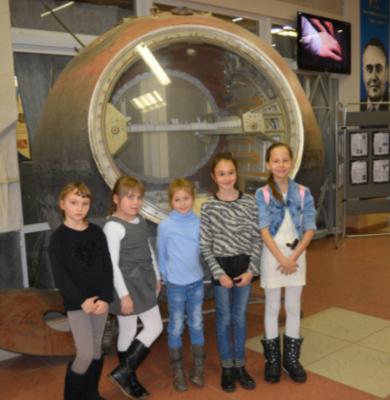 Посмотрели познавательные фильмы «Первый полёт в космос», Экскурсия по космической станции «Мир»
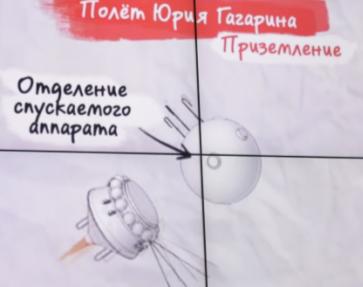 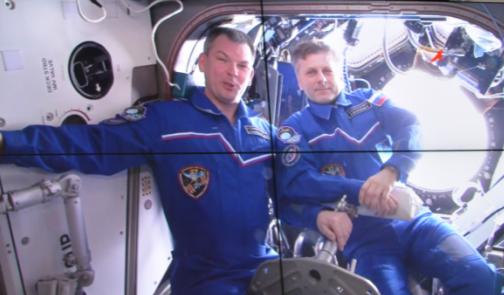 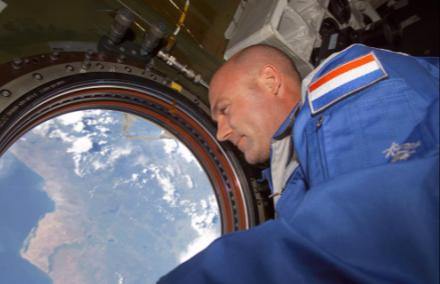 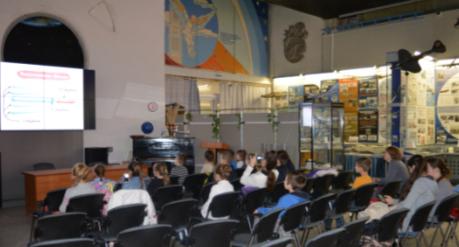